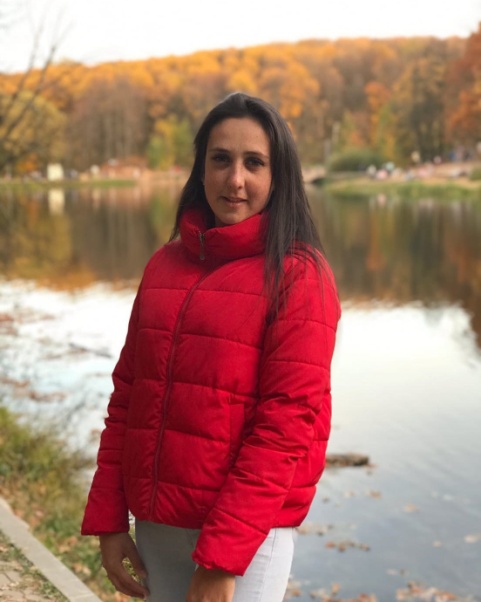 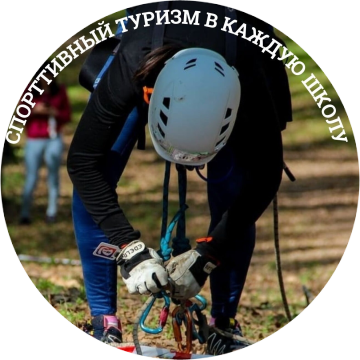 Руководитель проекта: 
Левина Наталья 
Александровна, 
методист молодежного центра 
«Смена» 
г.о.г. Бор
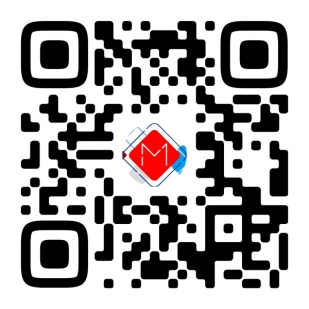 Актуальность
В современном мире остро стоит проблема, связанная с малоподвижностью населения, зависимостью детей и подростков от компьютеров и гаджетов, что ведет к ухудшению их здоровья. Для обеспечения здорового образа жизни важным является использование разнообразных средств физической культуры и спорта, как способа создания альтернативных видов отдыха и досуга.
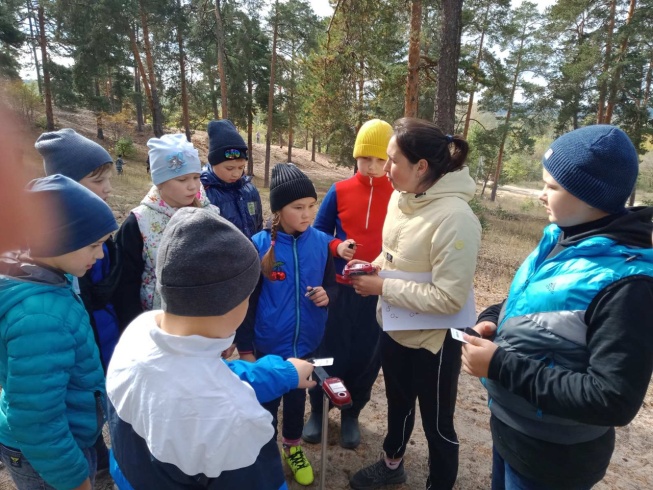 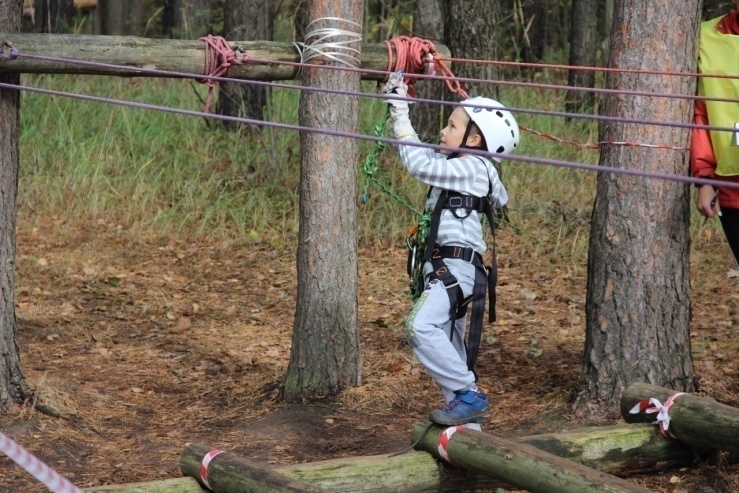 По данным Территориального органа Федеральной службы государственной статистики по Нижегородской области по итогам 2019 года дети и подростки в регионе проживало 632,3 тысячи детей. Доля детей и подростков в возрасте от 0 до 18 лет в общей численности населения области составила 19,7 процента. Кроме того, согласно данным поискового отряда "Лиза Алерт", только к ним ежегодно поступают более 1000 заявок по пропавшим детям.
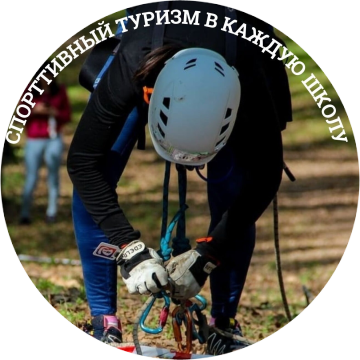 Цель
Популяризация детского и юношеского туризма посредством проведения мастер - классов "Спортивный туризм в каждую школу" для 1000 подростков г.о.г. Бор в период с сентября 
2022 года по декабрь 2022 года
Задачи
Создать ресурсную (материально-техническую) базу для реализации мероприятий в рамках проекта.
Организовать проведение мастер-классов  на территории школ г.о.г. Бор
Обеспечить информационную поддержку проекта "Спортивный туризм в каждую школу" в средствах массовой информации и в группах проекта в социальных сетях в телекоммуникационной среде Интернет
Организовать Муниципальный туристский фестиваль школьников г.о.г. Бор
Выявить среди участников проекта детей, способных показать результат в спортивном туризме и ориентировании
Подготовить не менее 30 судей и волонтеров для проведения мероприятий по проекту.
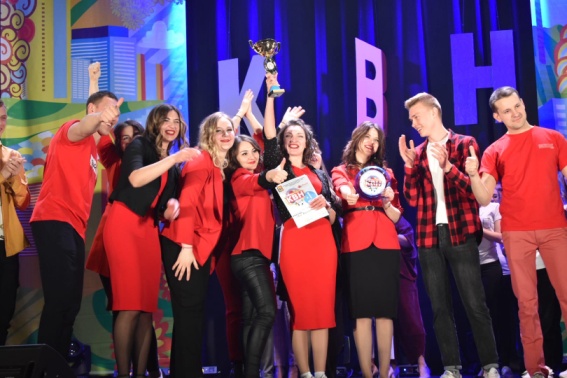 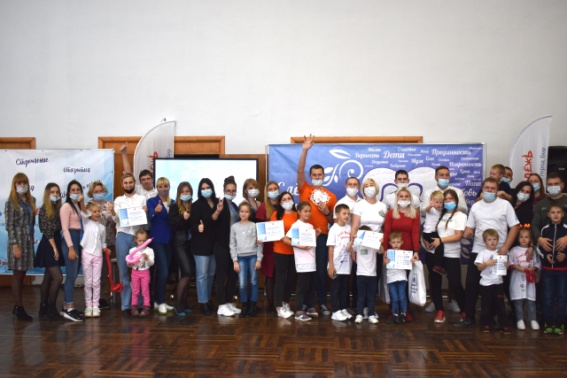 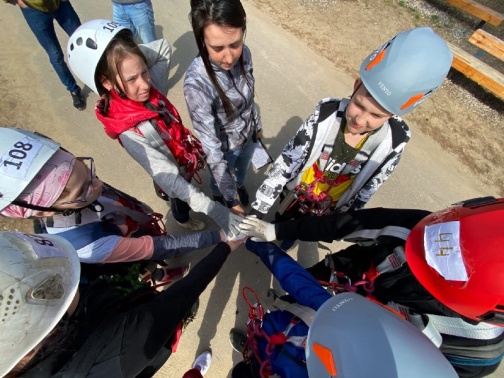 Соорганизаторы грантовых 
соревнований
«Кубок туристских троп»
Борская лига КВН 2022
Слет молодых семей 
г.о.г. Бор
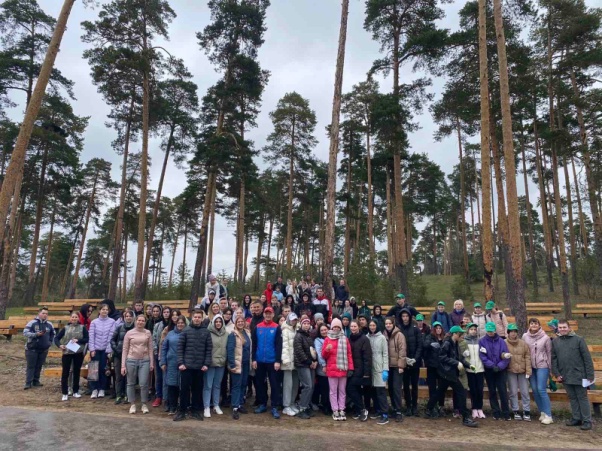 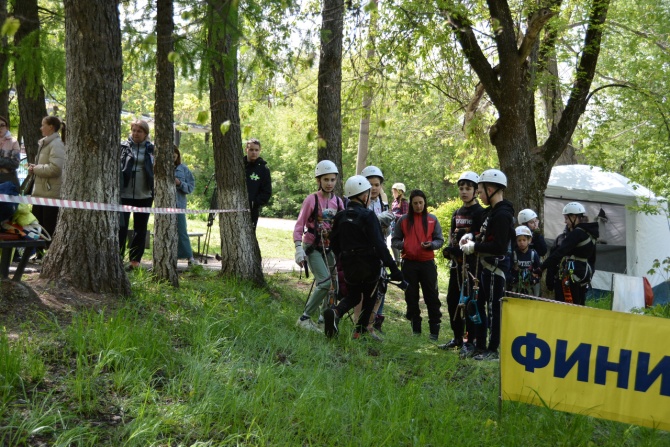 Соорганизаторы XIX Нижегородского 
спортивного фестиваля 
«Нет наркотикам. Я выбираю спорт!»
Молодёжный субботник 2.0
Показатели
В каждом массовом мероприятии примут участие от 30 до 70 человек
в возрастной категории: от 14 до 16 лет. 
Мастер-классы будут проводиться в 30
Школах г.о.г. Бор, что позволит принять участие 
более 1000 детей г.о.г. Бор
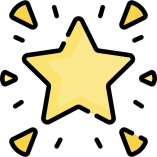 Социальный эффект
Получение новых знаний, умений и навыков в спортивном туризме и ориентировании. 

Динамика развития личности и становления характера, преодолевая трудности. 

Трансляция позитивного социального эффекта в сфере туризма.
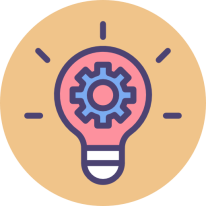 Смета и софинансирование
Запрашиваемая сумма 184 900 ₽
(10 комплектов снаряжения и компасов)
Расходы на закупку оборудования
Софинансирование от ЦДЮТЭ г.Бор 156 650 ₽
(5 комплектов туристского снаряжения, 
5 компасов, веревки 200 метров, 
Генератор 1 шт, Стол 2 шт
Расходы на подарки, 
сувенирную продукцию
Запрашиваемая сумма 26 811, ₽
(на награждение призеров 
муниципального 
туристского фестиваля
Оплата работы судей 
на туристском слете
Запрашиваемая сумма 26 811, ₽
(Для обеспечения хорошей организации 
фестиваля, нужны  судьи)
Расходы на канцелярские 
 принадлежности и создание сайта
Запрашиваемая сумма 23 686 ₽
Запрашиваемая сумма 10 280 ₽
(Перевозка снаряжения от склада до 
школы для проведения мастер класса и 
Перевозка снаряжения и судей для проведения муниципального туристского 
фестиваля
Транспортные расходы
Софинансирование на сумму 134500 ₽ 
(Ноутбук, телефон для фотографирования, 
Тент-шатер
Личный вклад
Информационное сопровождение
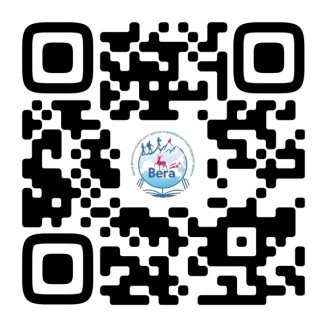 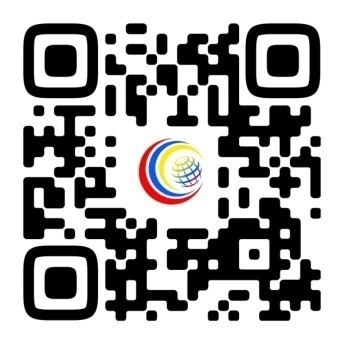 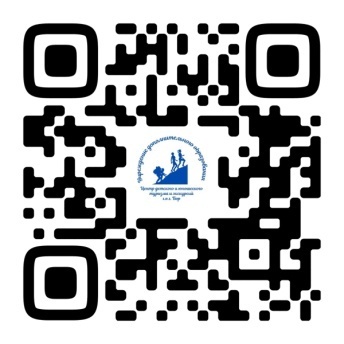 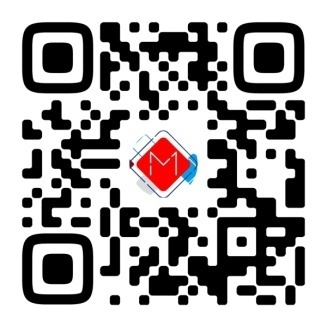 Центр детского 
юношеского туризма и краеведения 
Нижегородской 
Области
(охват 1000 
просмотров)
ОБРАЗОВАНИЕ Г. БОР
( охват 1500 просмотров)
Центр детского и 
юношеского туризма 
и экскурсий г.о.г.Бор 
(охват 1000 
просмотров)
Борская молодежь
(охват 1500 просмотров)
Партнеры
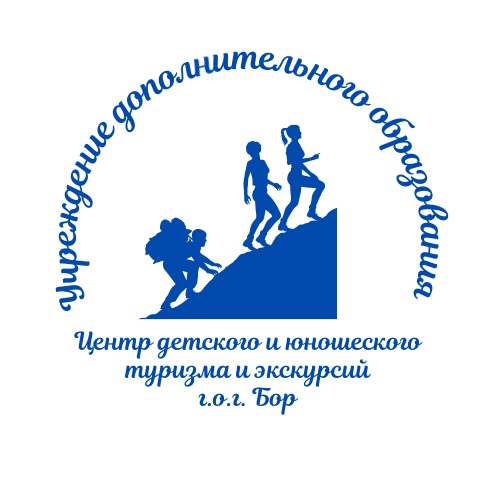 Тип поддержки: техническая и информационная
Перспектива развития
В будущем планируется проведения физкультурно- массовых мероприятий по туризму для подростков г.о.г. Бор, которые  заинтересованы в данном виде спорта, где они  узнают о разных видах туризма и смогут попробовать себя в каждом, что будет 
способствовать популяризации детского и 
юношеского туризма в Нижегородской области. 


Так же планируется написание методической 
разработки, которая будет транслироваться в 
другие районы области и регионы России


В планах масштабировать данный проект и 
провести такие же мастер классы для студентов 
техникумов г.о.г. Бор и других муниципалитетов
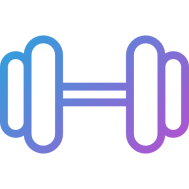 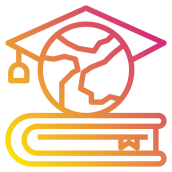 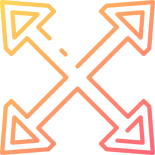 Спасибо за внимание!